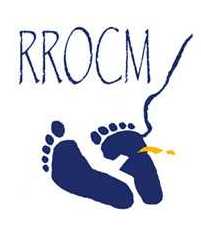 Meeting of the Liaison Officer Network for Consular Protection
Regional Consultation Group on Migration (RCGM)
Managua, NicaraguaJune 2014
REGIONAL NETWORK FOR CIVIL ORGANIZATIONS ON MIGRATION – RNCOM
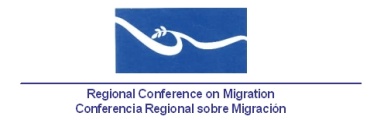 1
Advances and Challenges in Consular Protection
RNCOM is pleased to participate at the XIX Regional Conference on Migration. We present advances and challenges within the framework of consular protection. 

This is a highly important time for the region, in view of the humanitarian emergency situations along the migration route and in reception centres, as well as the administrative detention and deportation of boys, girls and adolescents in the United States, Mexico and Central America. This forces us to identify this time as a moment of crisis relating to the protection of the human rights of unaccompanied and separated migrant boys, girls and adolescents. This situation had been hidden for a long time. Today, the obsoleteness and inadequacy of legal frameworks and systems to provide  assistance and protection to boys, girls and adolescents has become apparent in countries of origin, transit and destination.
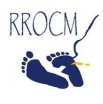 2
We express our concern in view of the detention of tens of thousands of unaccompanied migrant boys, girls and adolescents, recognizing the risk that they face of falling into the hands of networks of migrant smuggling and trafficking networks and transnational organized crime and the human rights violations by State officials, together with omission and commission of violations and abuse.
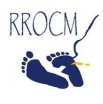 3
Countries of origin of irregular migrants such as Guatemala, Honduras and El Salvador have increased their numbers of consular officers. However, they are still unable to provide appropriate assistance and protection to migrants and their families.

Consular notification upon verification and detention of migrants should be expedited, in order to ensure that consular protection is provided to migrants in administrative detention centres and at migration posts.
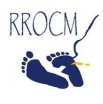 4
Consular protection is not reflected in administrative immigration procedures; neither is accompaniment to ensure access to justice. 

Some countries have consulates that are committed to accompanying and issuing relevant documents for migrants and refugees in judicial processes – Costa Rica, for example.

The costs associated to the issuance of documents at consulates and migration regularization processes continue to be the greatest obstacle for migrants with irregular migration status and their families, thus infringing their rights.
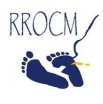 5
Limitations are observed in regard to facilitating identity documents. In order to obtain them, many migrants have to return to their countries of origin, which increases the costs of regularization (travel costs, accommodation, food and return).

RNCOM insists on the recommendation to allocate financial resources as well as appropriately informed and trained consular officers in Member States of RCM.
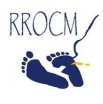 6
Training processes should be institutionalized in a permanent manner and training curricula should be broadened in consulates in the region.

It is essential to design and develop data bases to enable the identification of the human remains of missing migrants.
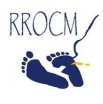 7
We urge States to adopt a comprehensive and inclusive approach of legal aid and psychosocial assistance for population groups in especially vulnerable situations, such as unaccompanied and separated migrants boys, girls and adolescents, women and migrant workers.  

Consular protection should be expanded to cover binational processes to hire temporary workers.
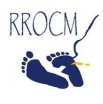 8
Consular protection should not only be limited to deportation processes; persons who wish to return voluntarily to their country of origin also experience delays in relevant procedures. 

RNCOM member organizations are actively participating as experts in training processes in institutions of the Judiciary and the Executive. RNCOM has identified the need to train consular officers on the following topics: human rights, international criminal law, gender equality, differentiated assistance to groups in vulnerable situations, the best interest of the child, access to justice, etc. in order to enable them to identify fundamental rights violations in a timely manner.
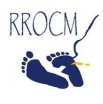 9
We invite governments to take up again joint actions implemented within the framework of the Ad Hoc Group in regard to consular protection, with a special focus on populations in highly vulnerable situations such as unaccompanied and separated migrant boys, girls and adolescents in the region of RCM.
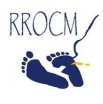 10
Determining and assessing the best interests of the child and family reunification should prevail.
 The deportation and deprivation of the liberty of migrant boys, girls and adolescents is not the solution to the problem of violence and inequality experienced by boys, girls and adolescents today. 

RNCOM is willing to join the campaigns to support the protection of boys, girls and adolescents in vulnerable situations.
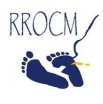 11